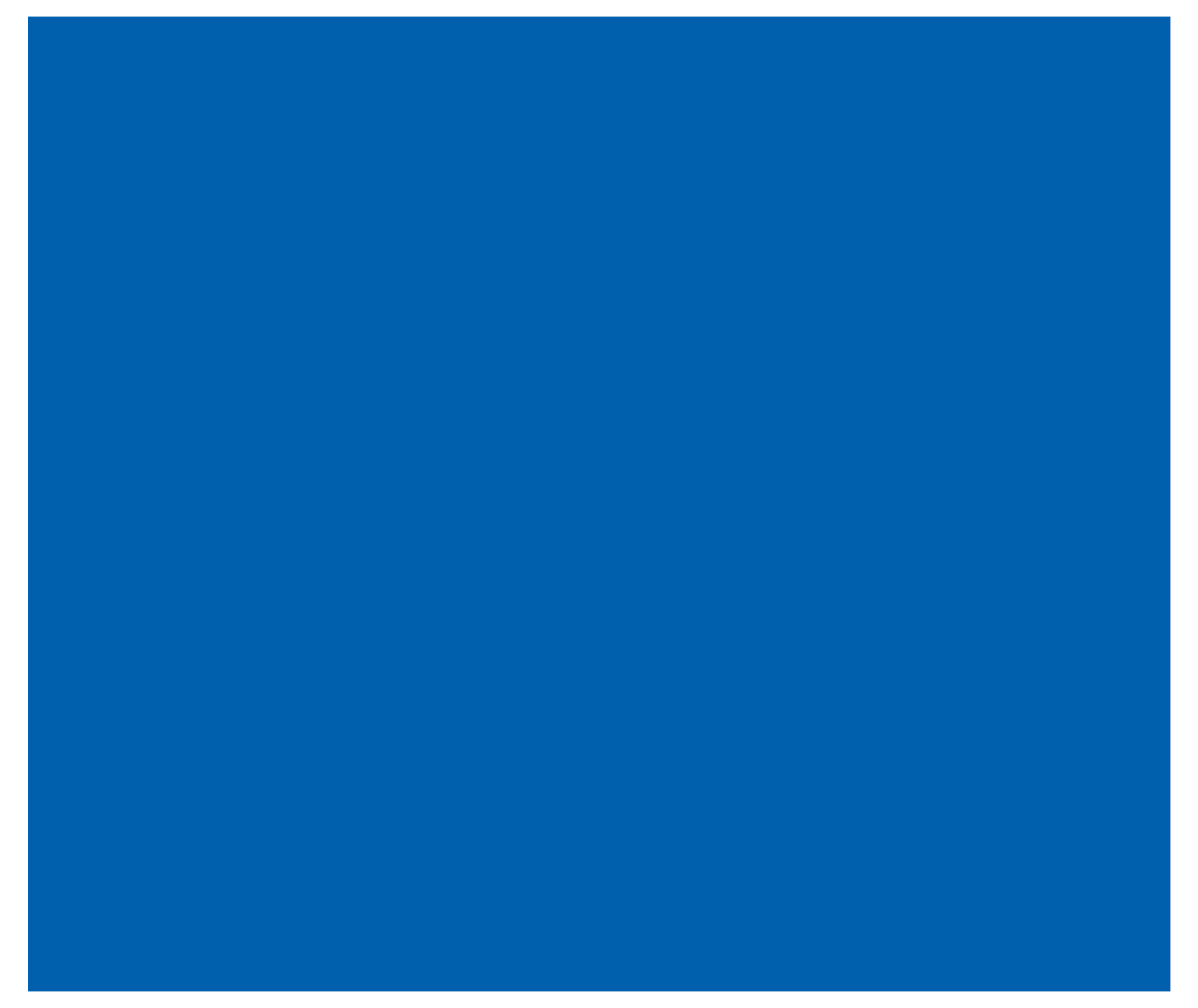 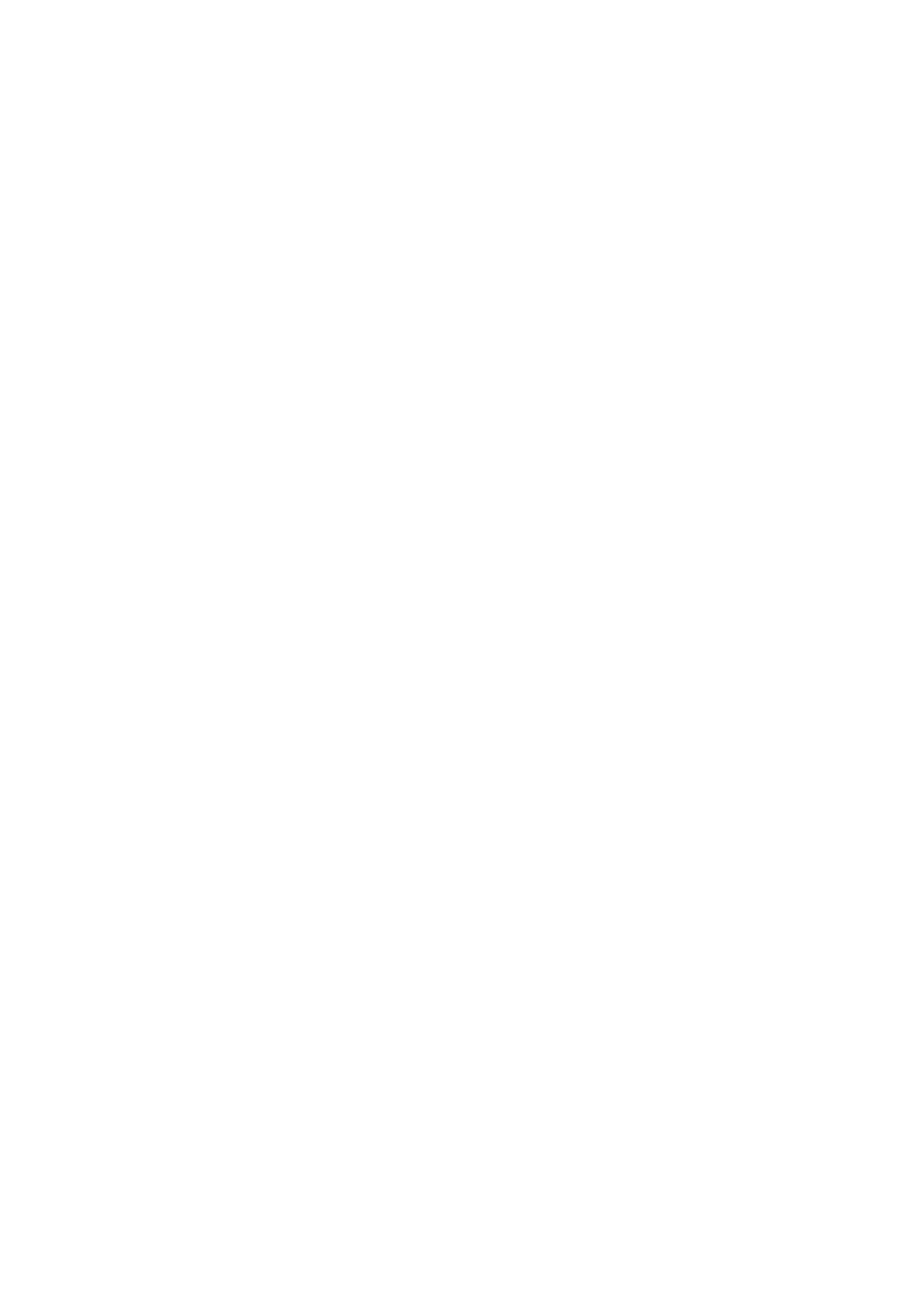 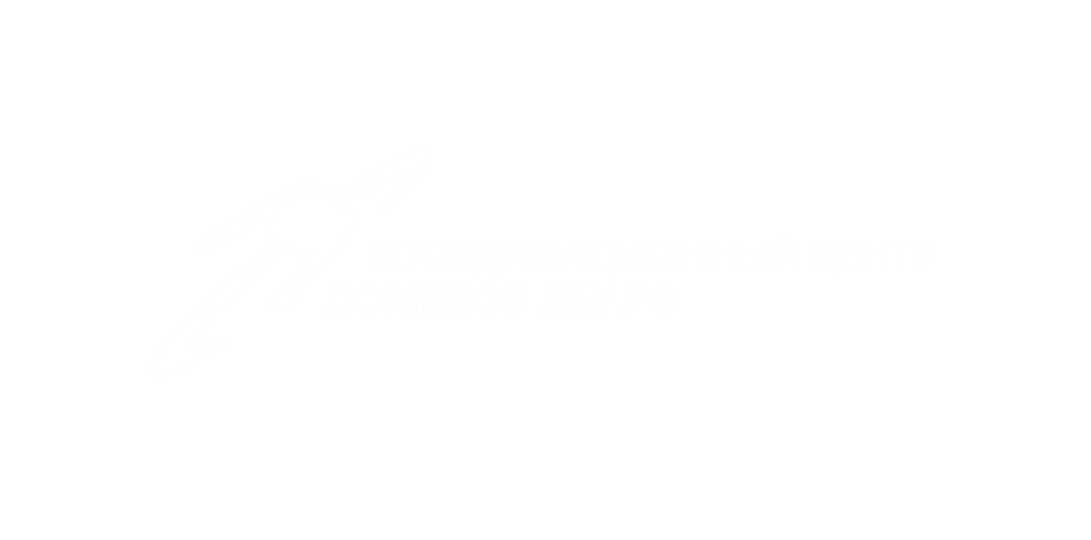 ПРОЕКТЫ В ОБЛАСТИ ИНФОРМАЦИОННОЙ БЕЗОПАСНОСТИ И УПРАВЛЕНИЯ ИНТЕРНЕТОМ ДЛЯ МОЛОДЫХ СПЕЦИАЛИСТОВ
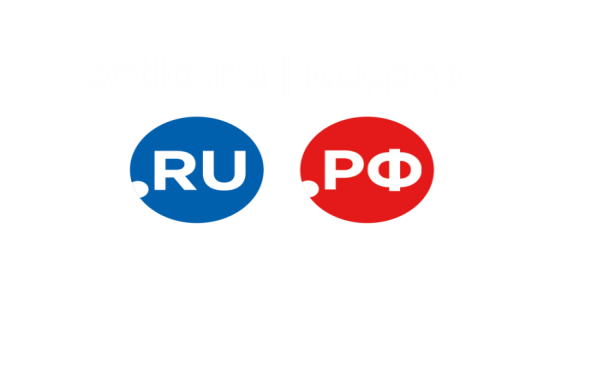 СОВРЕМЕННЫЕ ИНФОРМАЦИОННЫЕ ТЕХНОЛОГИИ В ОБРАЗОВАНИИ
28-29 ИЮНЯ ‘23
[Speaker Notes: Напомню, что наша организация является администратором российского доменного пространства, но кроме административных функций также осуществляет ряд проектов, связанных с интернет-безопасностью.]
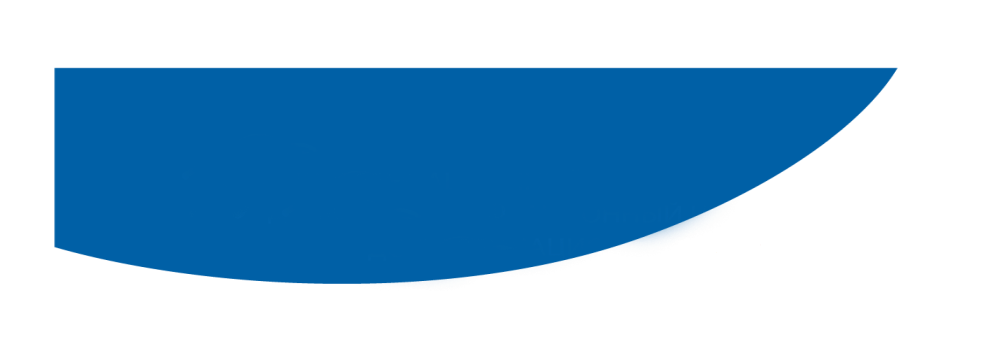 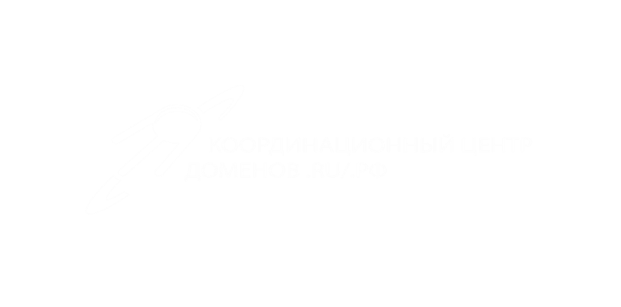 ДОМЕН .ДЕТИ
русскоязычный домен 

для сайтов детской и подростковой тематикизарегистрировать адрес в .ДЕТИ могут: родители, педагоги, государственные, коммерческие и общественные организации, деятельность которых направлена на обучение, развитие, социальную адаптацию детей и подростков 

интернет-пространство доверияобъединение качественного контента на одной площадке, круглосуточный мониторинг зловредной активности
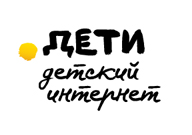 ИНТЕРНЕТ.ДЕТИ
ПЕРСОНАЛЬНЫЕДАННЫЕ.ДЕТИ
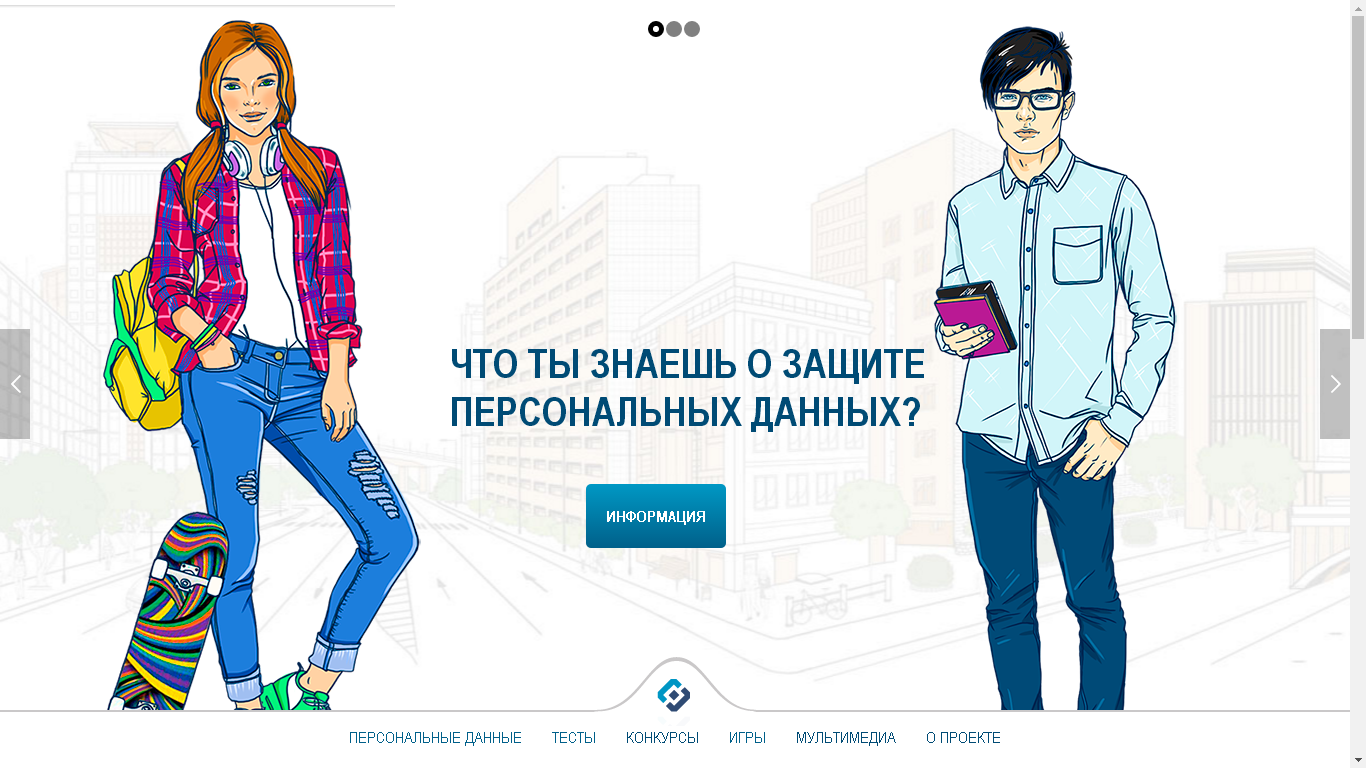 КАСПЕРСКИЙ.ДЕТИ
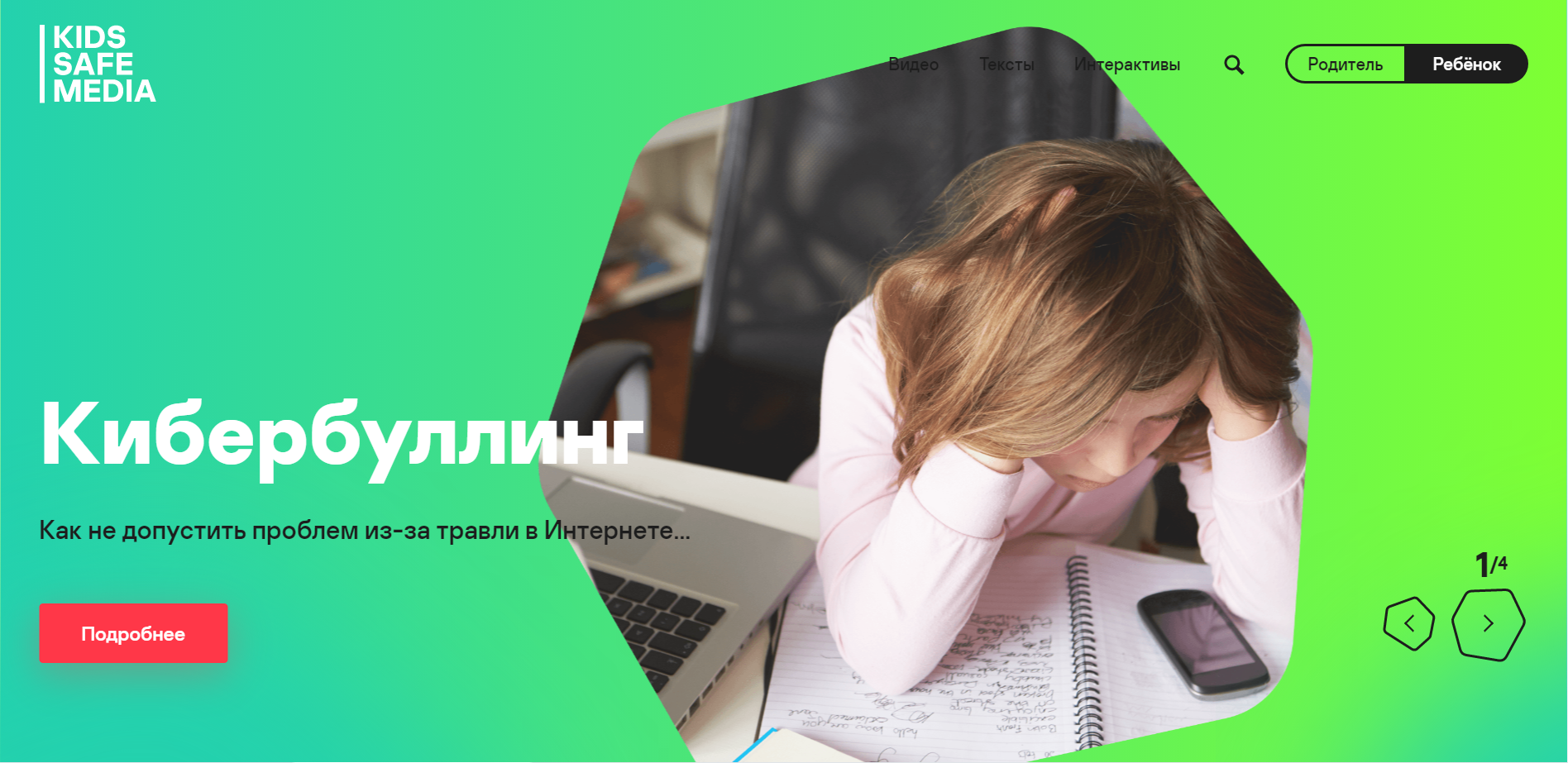 БИБЛИОТЕКА.ДЕТИ
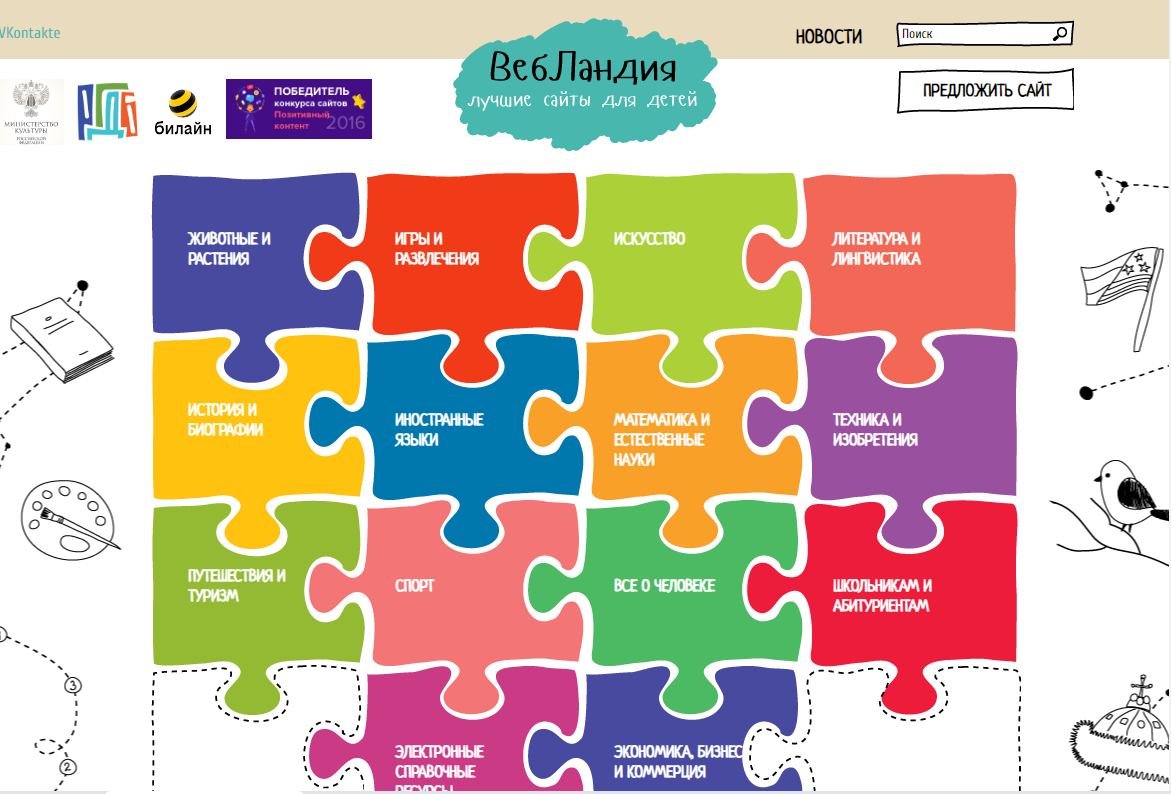 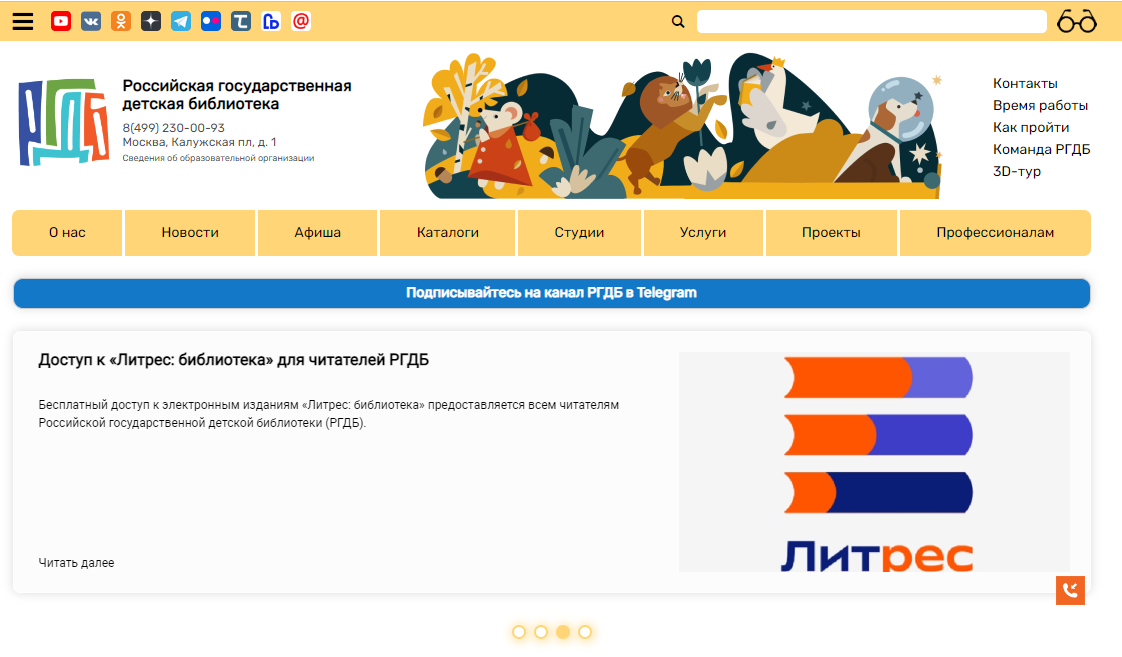 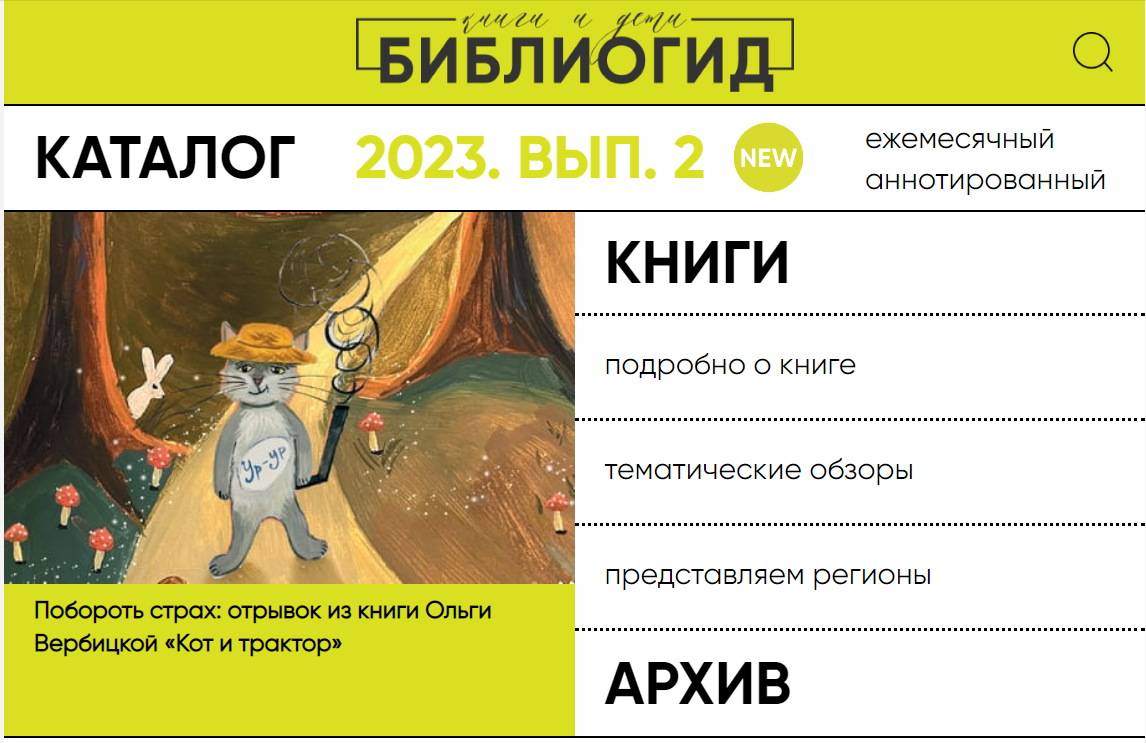 ВЕБ-ЛАНДИЯ.ДЕТИ
БИБЛИОТЕКА.ДЕТИ
БИБЛИОГИД.ДЕТИ
РОДИТЕЛИ.ДЕТИ
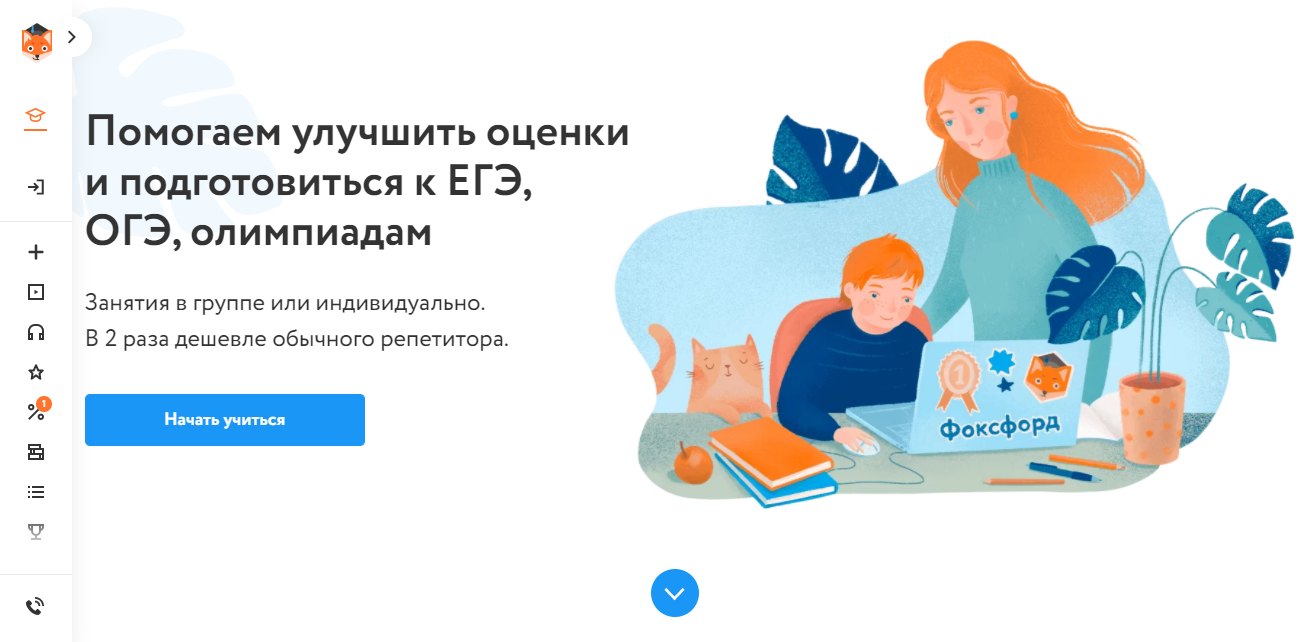 ДОМАШКА.ДЕТИ
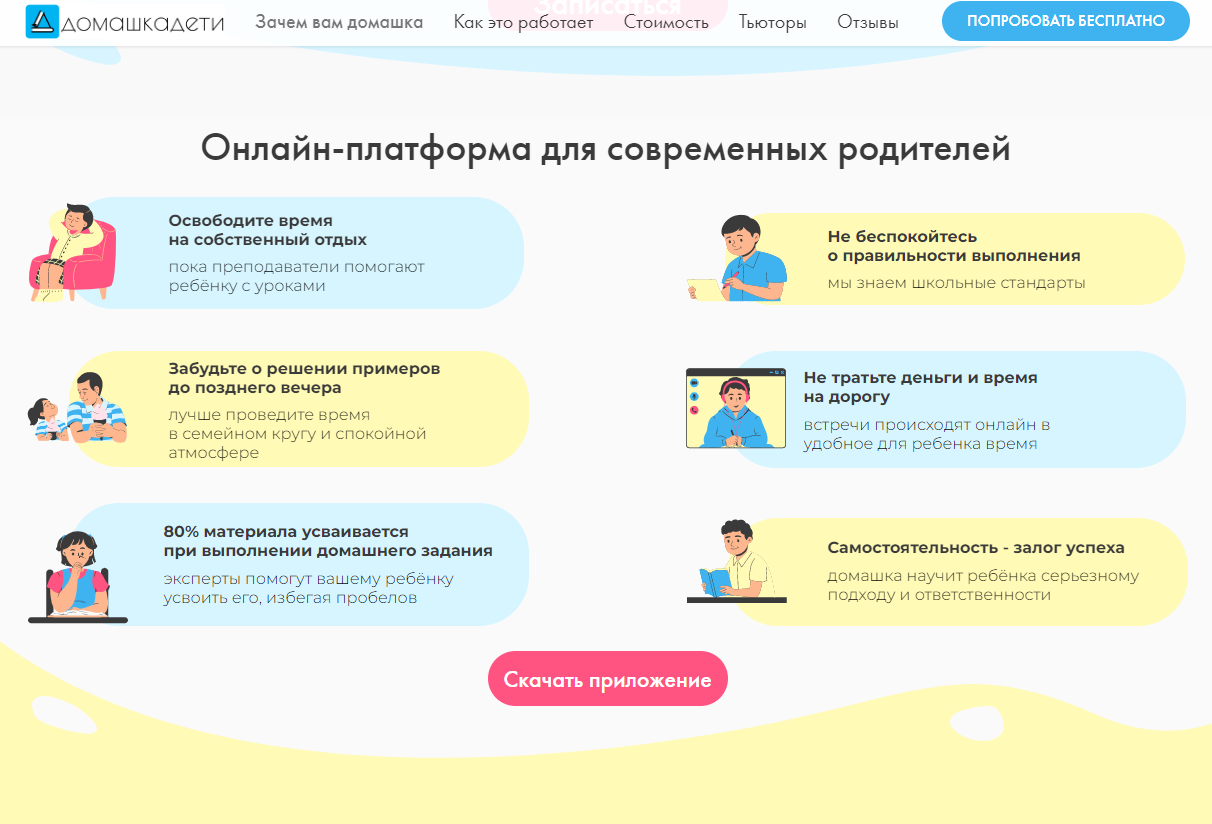 ИЗУЧИ ИНТЕРНЕТ
УПРАВЛЯЙ ИМ
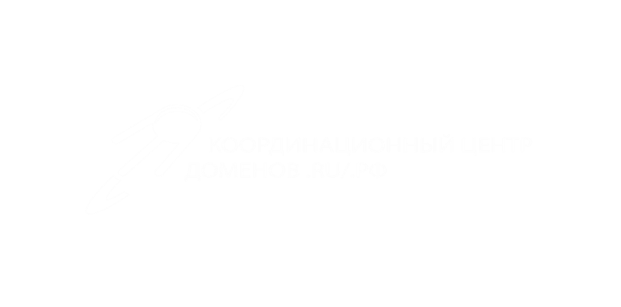 интерактивный образовательный проект

поможет узнать устройство цифровых технологий, стать опытным интернет- пользователем и научиться безопасному серфингу в сети
ИГРА-ИНТЕРНЕТ.РФ
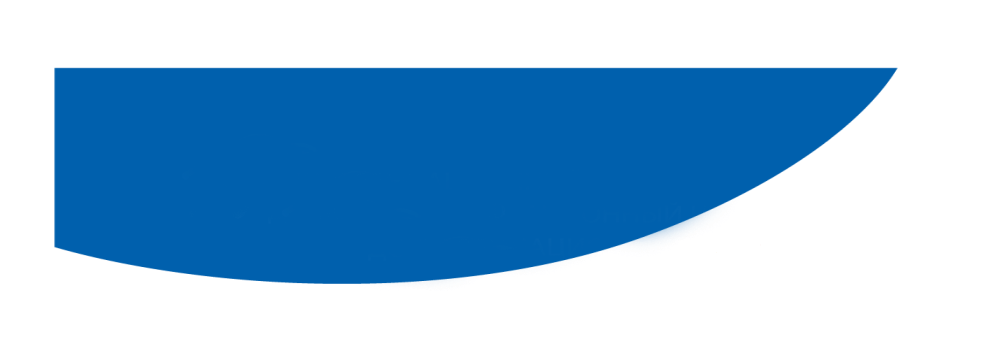 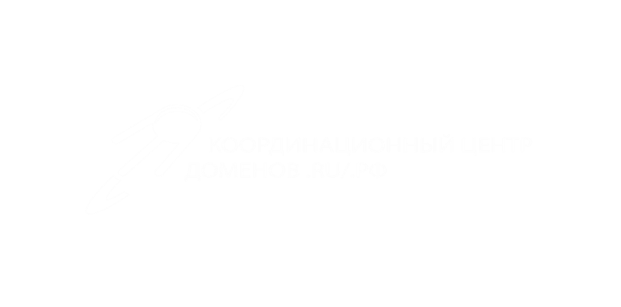 ИНТЕРАКТИВНЫЙ ПОРТАЛ
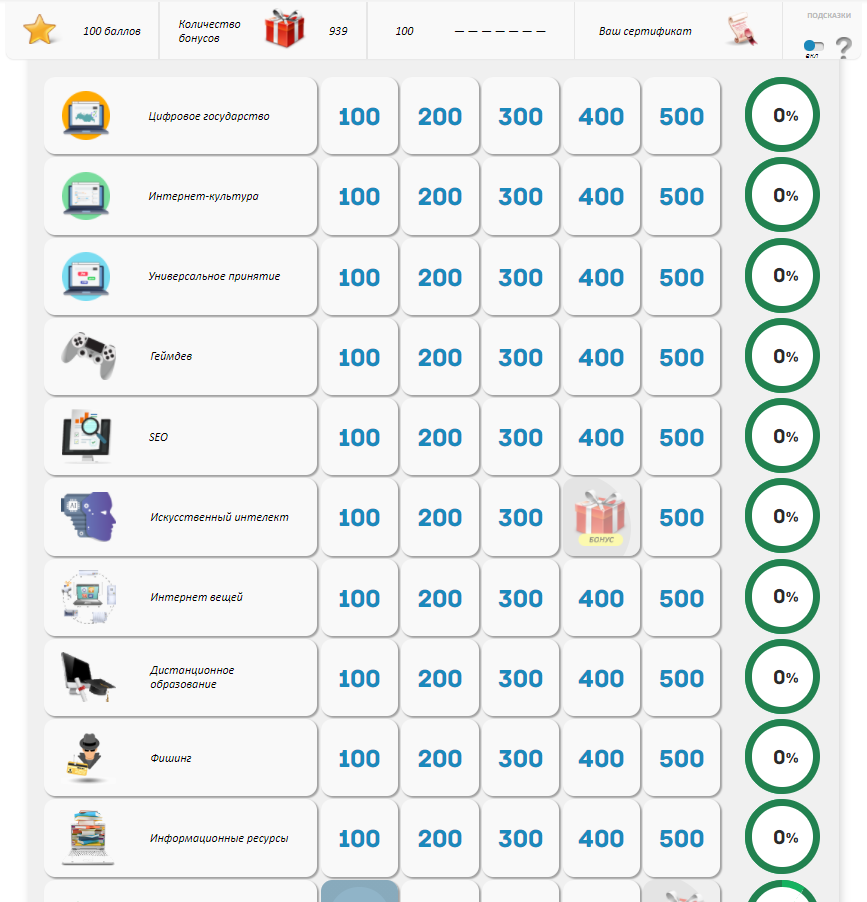 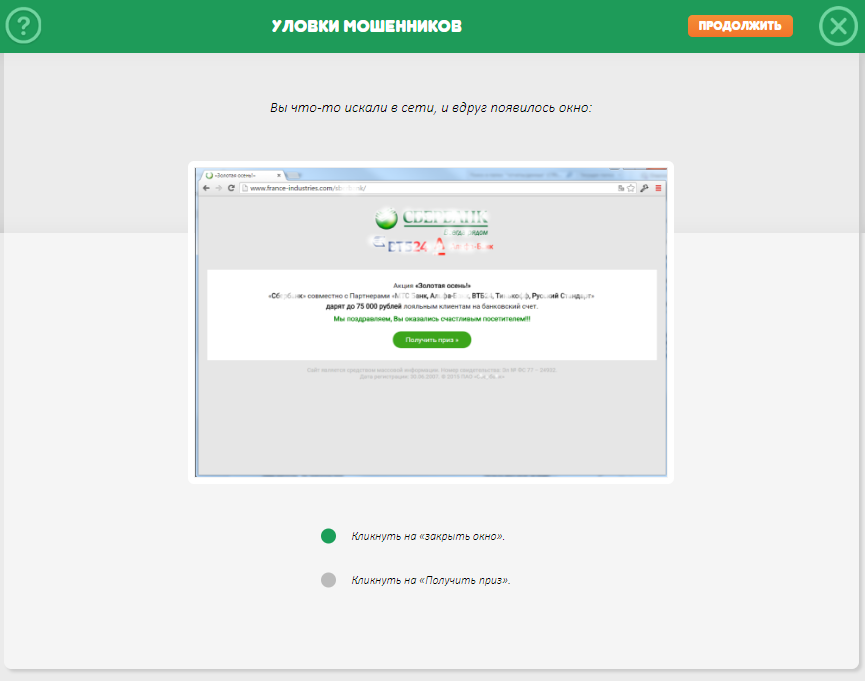 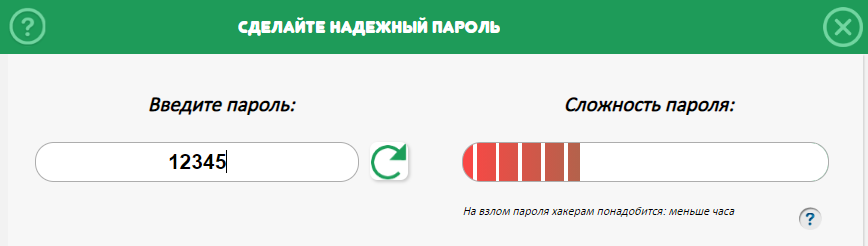 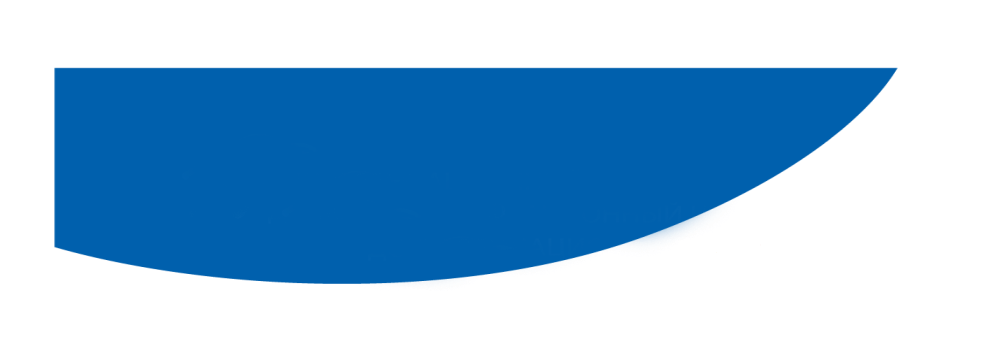 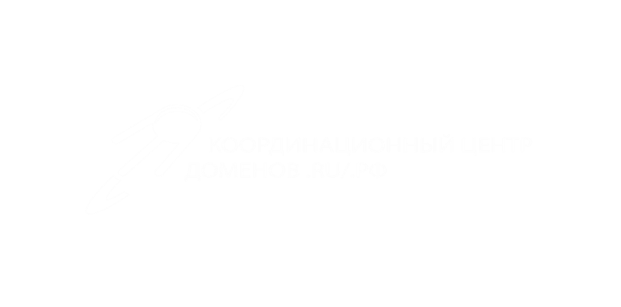 ИНТЕРАКТИВНЫЙ ПОРТАЛ: КИБЕРБЕЗОПАСНОСТЬ
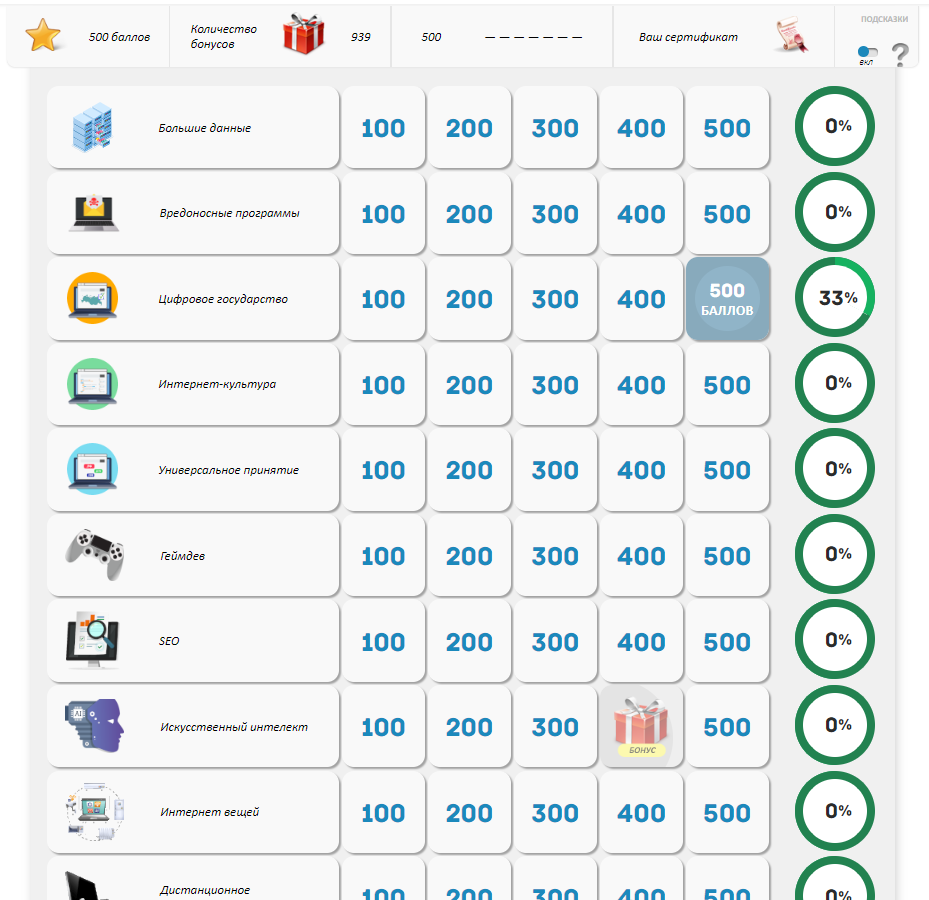 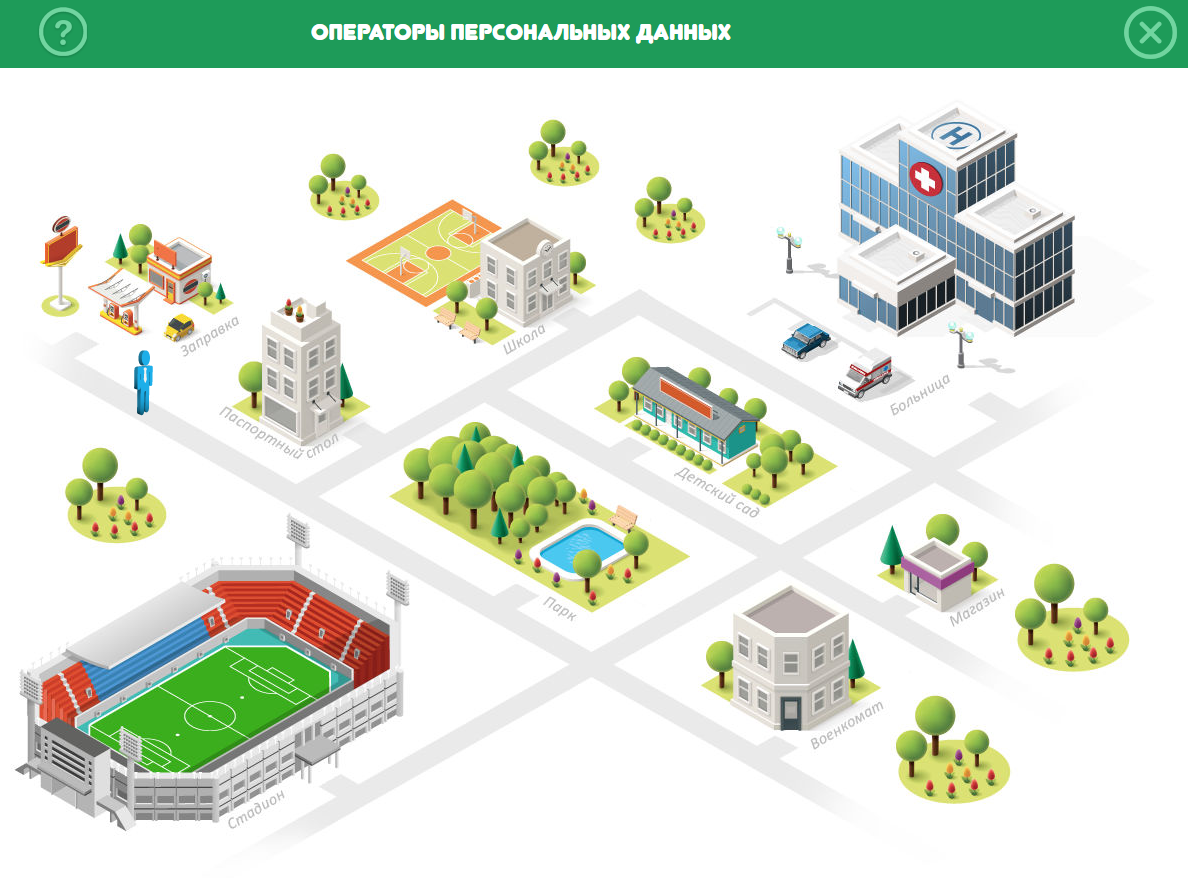 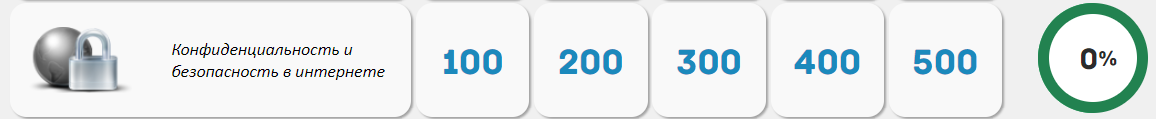 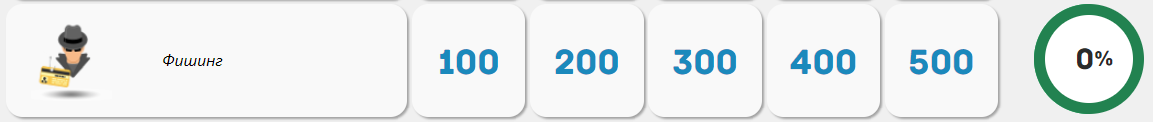 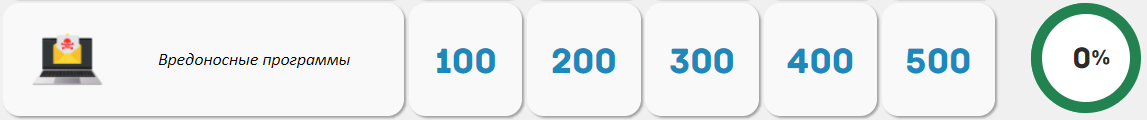 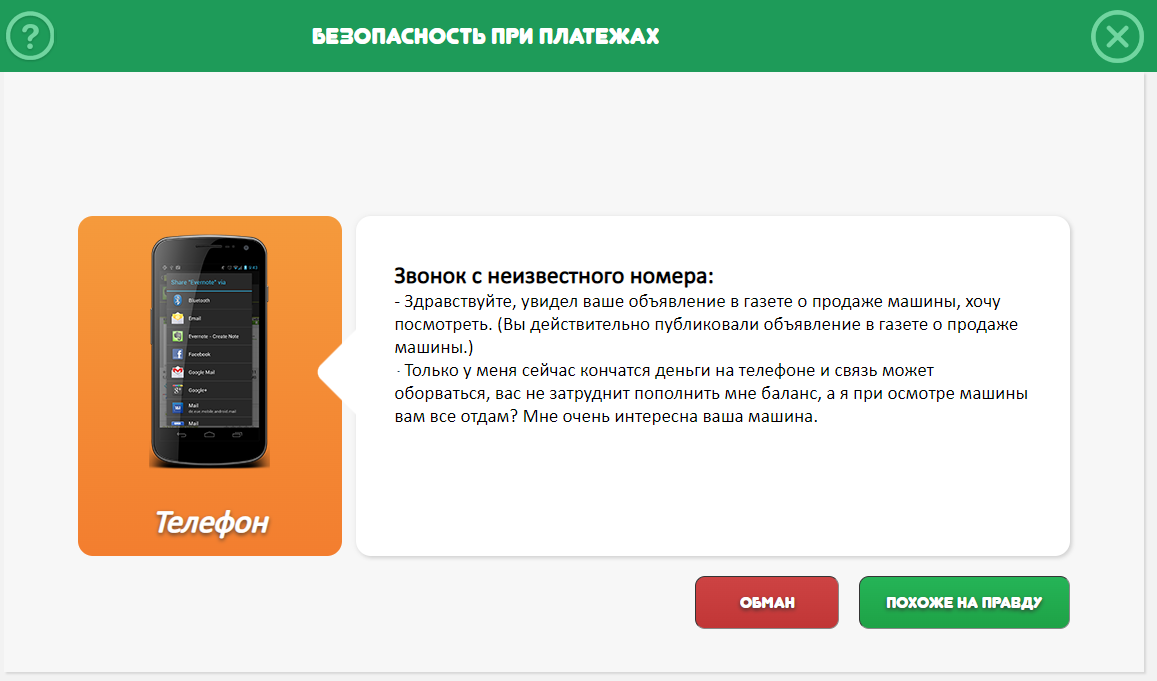 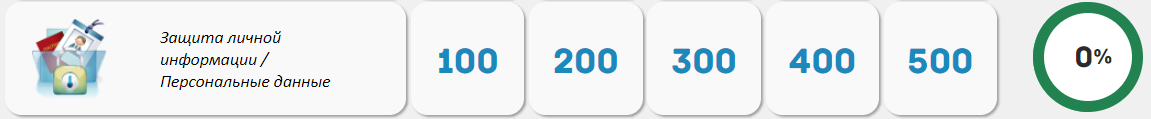 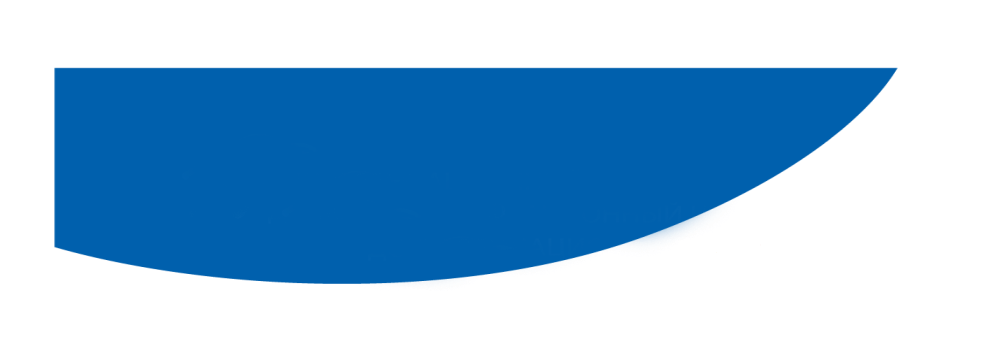 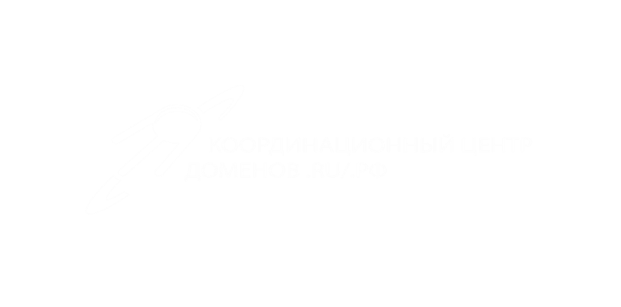 ИНТЕРАКТИВНЫЙ ПОРТАЛ: НЕЗРЯЧИМ
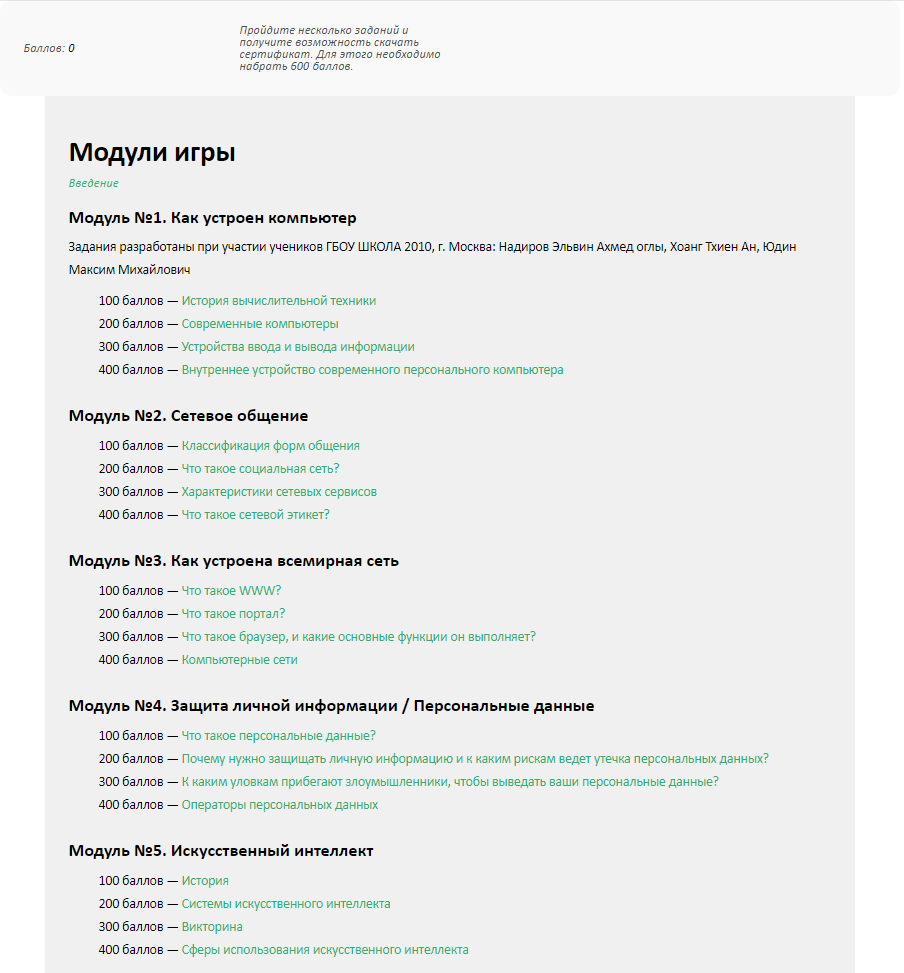 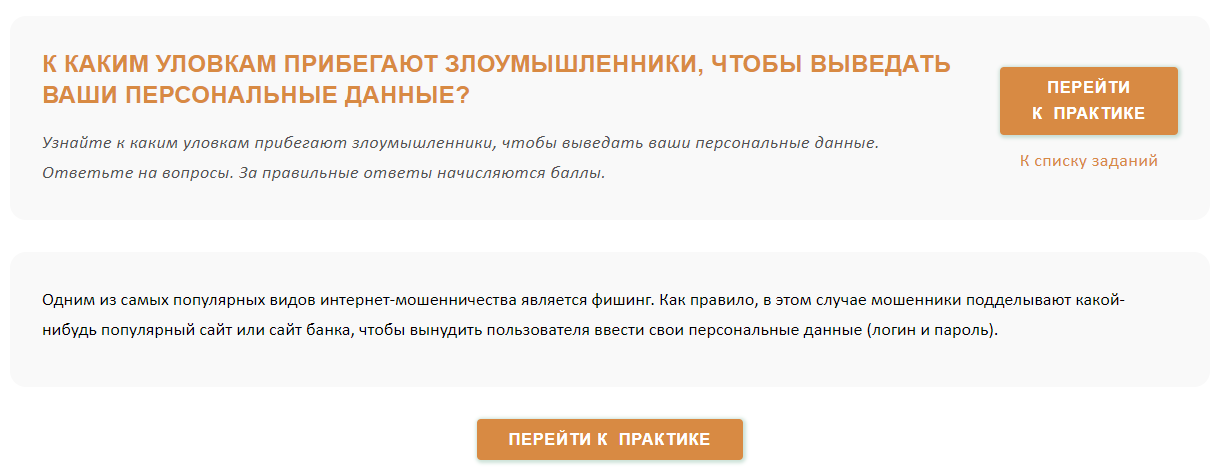 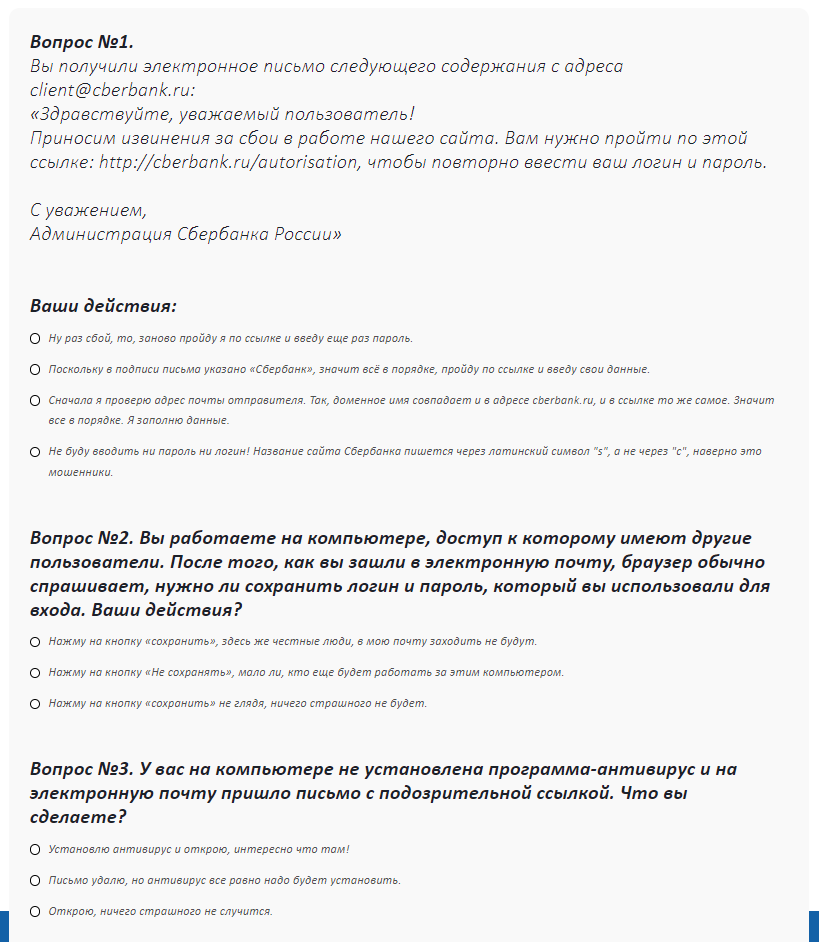 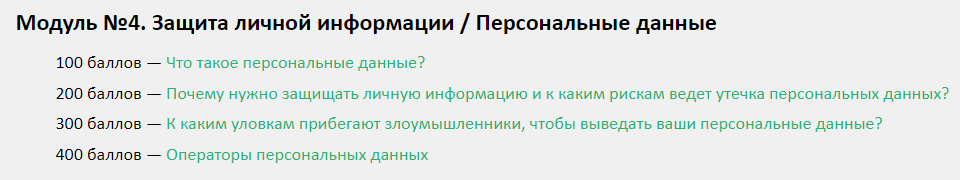 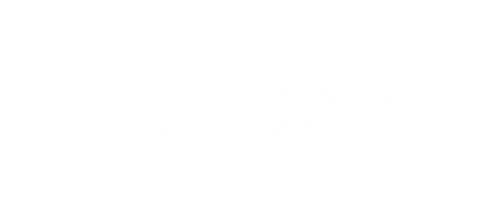 СЕМЕЙНЫЙ IT-МАРАФОН
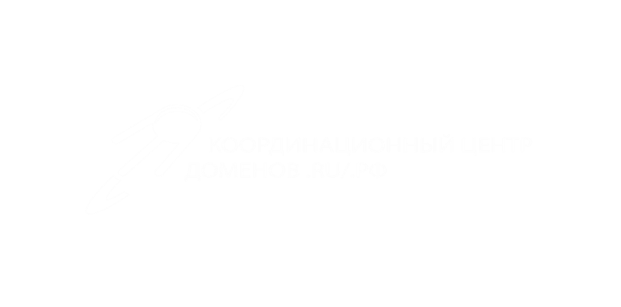 мероприятия на платформе проекта «Изучи интернет – управляй им» 

Семейный IT-марафон:поможет проверить цифровую грамотность и проявить себя творчески
2 марта – 25 апреля ‘23

тема года:
цифровая грамотность
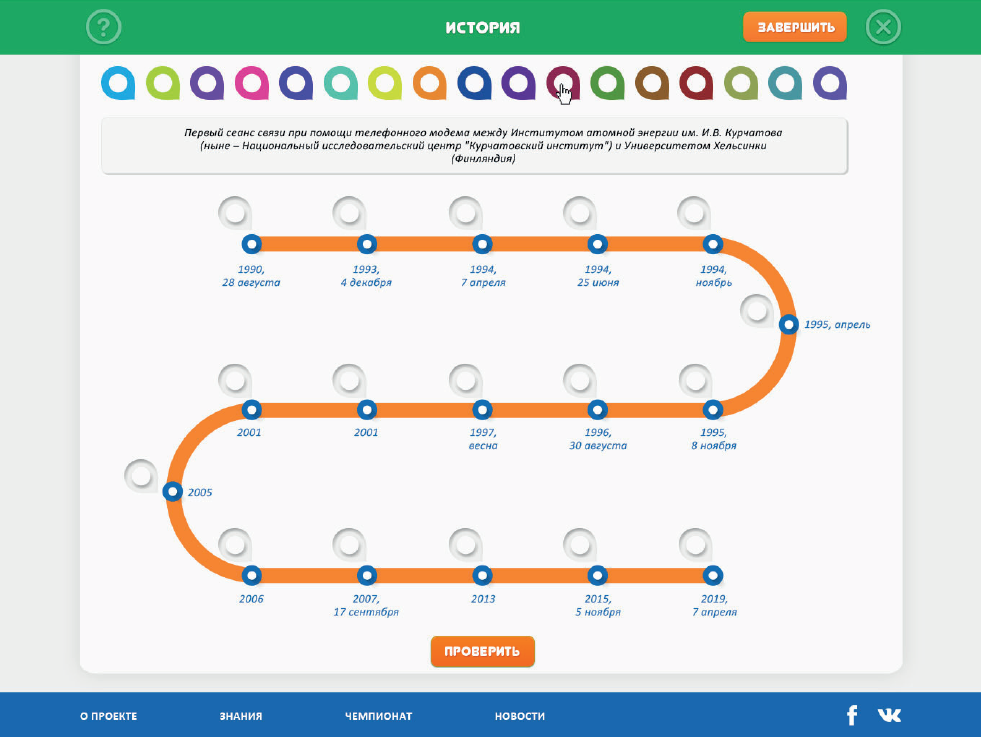 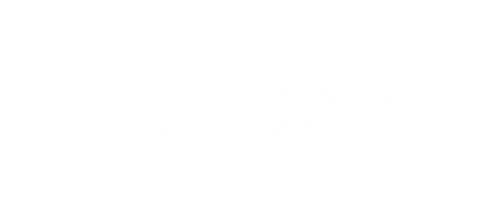 DOT-ЖУРНАЛИСТИКА
DЖ: ЮНКОРЫ
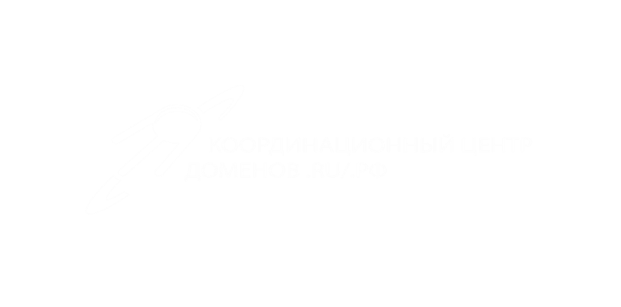 конкурс для профессиональных и начинающих журналистов и блогеров (до 18 лет)

эссе, подкасты, видео, лонгриды, инфографики по теме, близкой к интернету и цифровым технологиям

заявки: до 1 ноября ’23
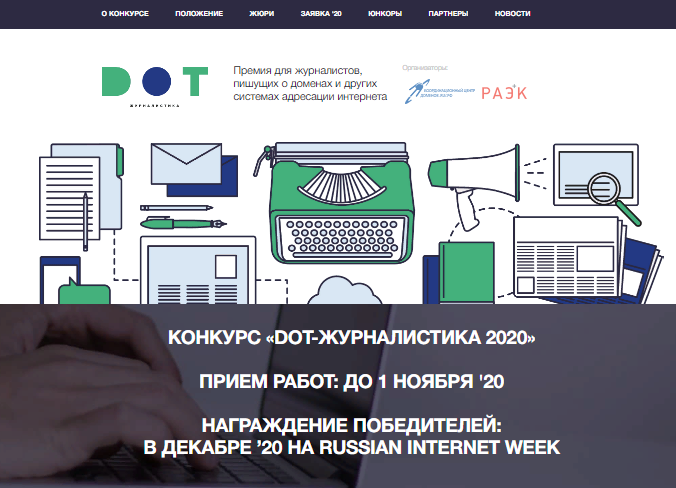 ДОТ-ЖУРНАЛИСТИКА.РФ
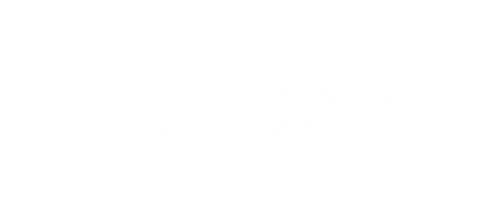 IP & IT LAW
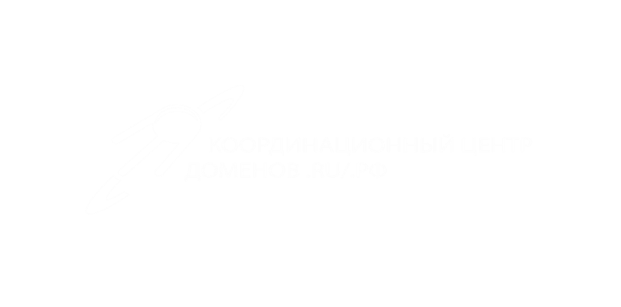 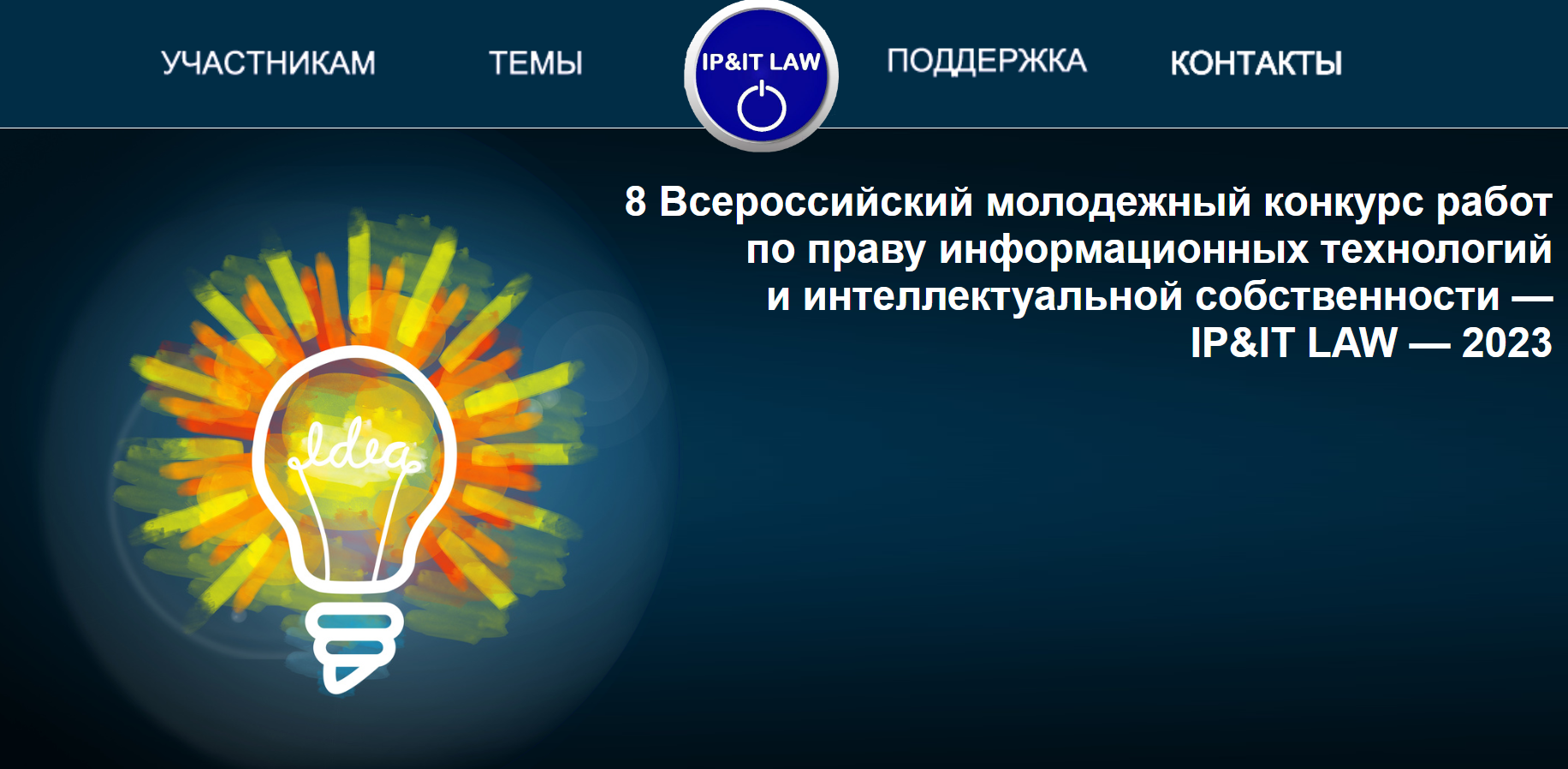 участники: старшеклассники, студенты, аспиранты, молодые специалисты

спецприз от всемирной организации интеллектуальной собственности (ВОИС)
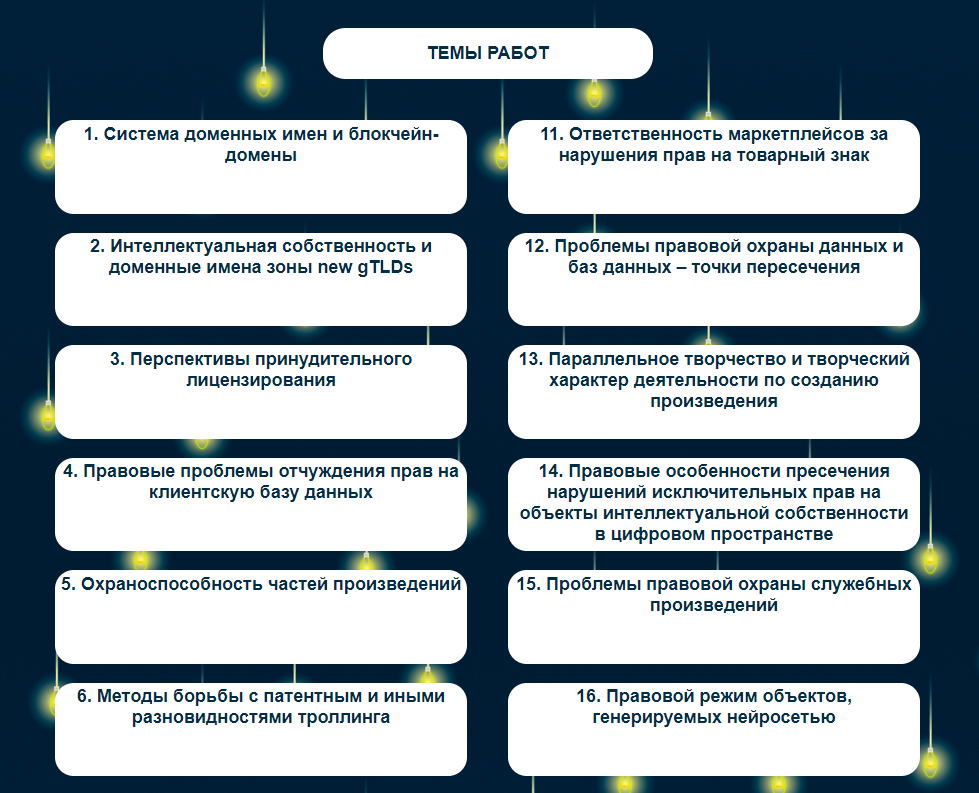 IPCLUB.IN
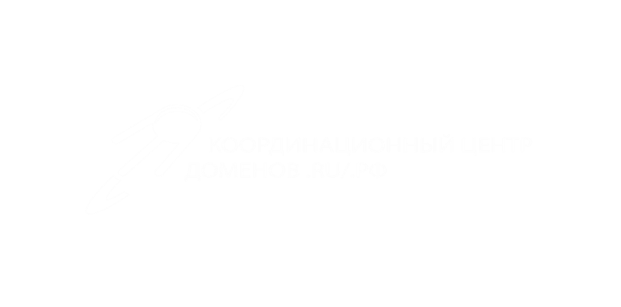 МОЛОДЕЖНЫЙ СОВЕТ КЦ
задачи молодежного совета
обсуждение проектов и инициатив в области популяризации доменов .RU/.РФ, развития их инфраструктуры
реализация социальных проектов, направленных на повышение цифровой грамотности детско-молодежной аудитории Рунета  
повышение интереса молодежи к приобретению компетенций в использовании ИКТ, к развитию и управлению Рунетом (МСЭ)
представления интересов молодого поколения интернет-пользователей
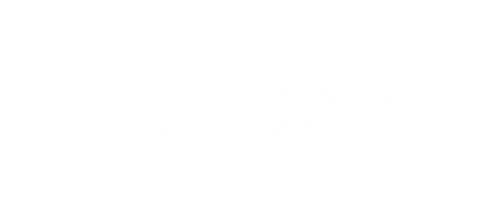 ЛЕТНЯЯ ШКОЛА 
ПО УПРАВЛЕНИЮ ИНТЕРНЕТОМ
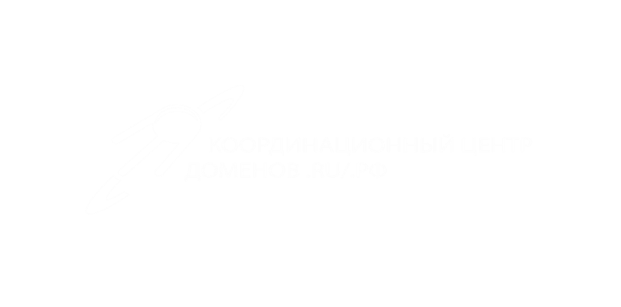 часть глобального движения ﻿Schools on Internet Governance (SIG)

участники: студенты, аспиранты, молодые исследователи или преподаватели

когда: 12 июля – 24 августа ’23
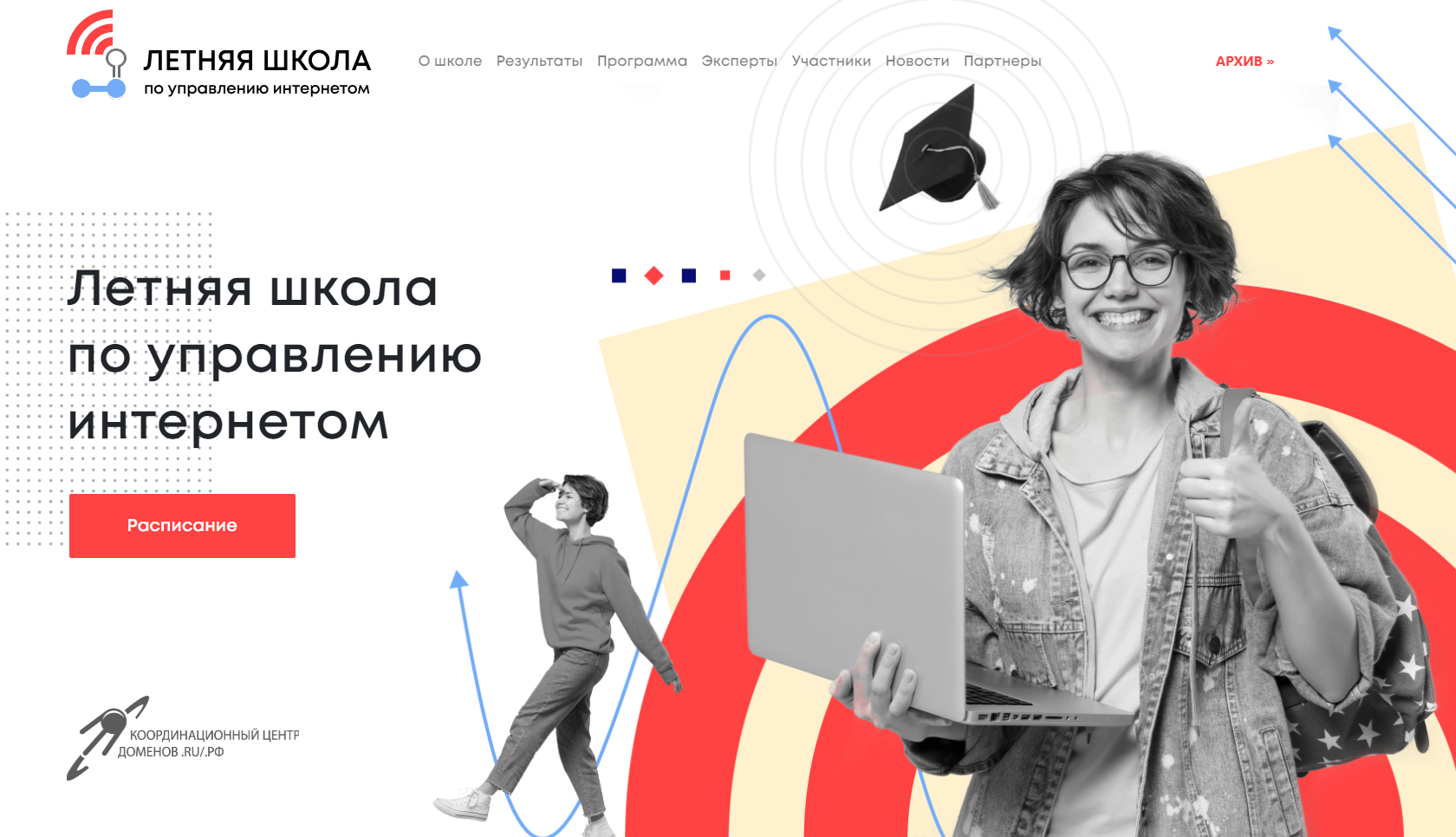 SUMMERIGSCHOOL.CCTLD.RU
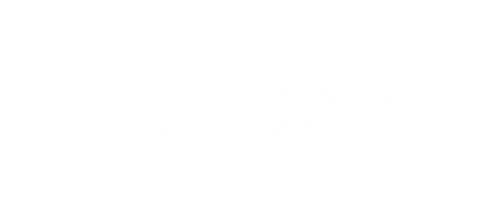 ЛЕТНЯЯ ШКОЛА CTF
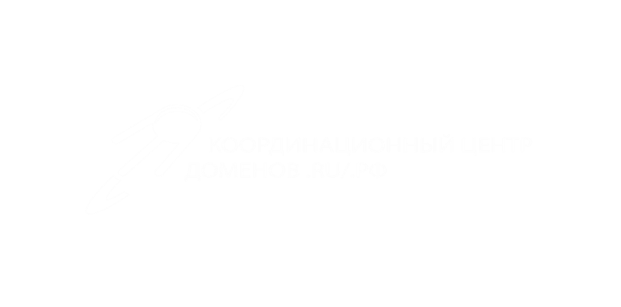 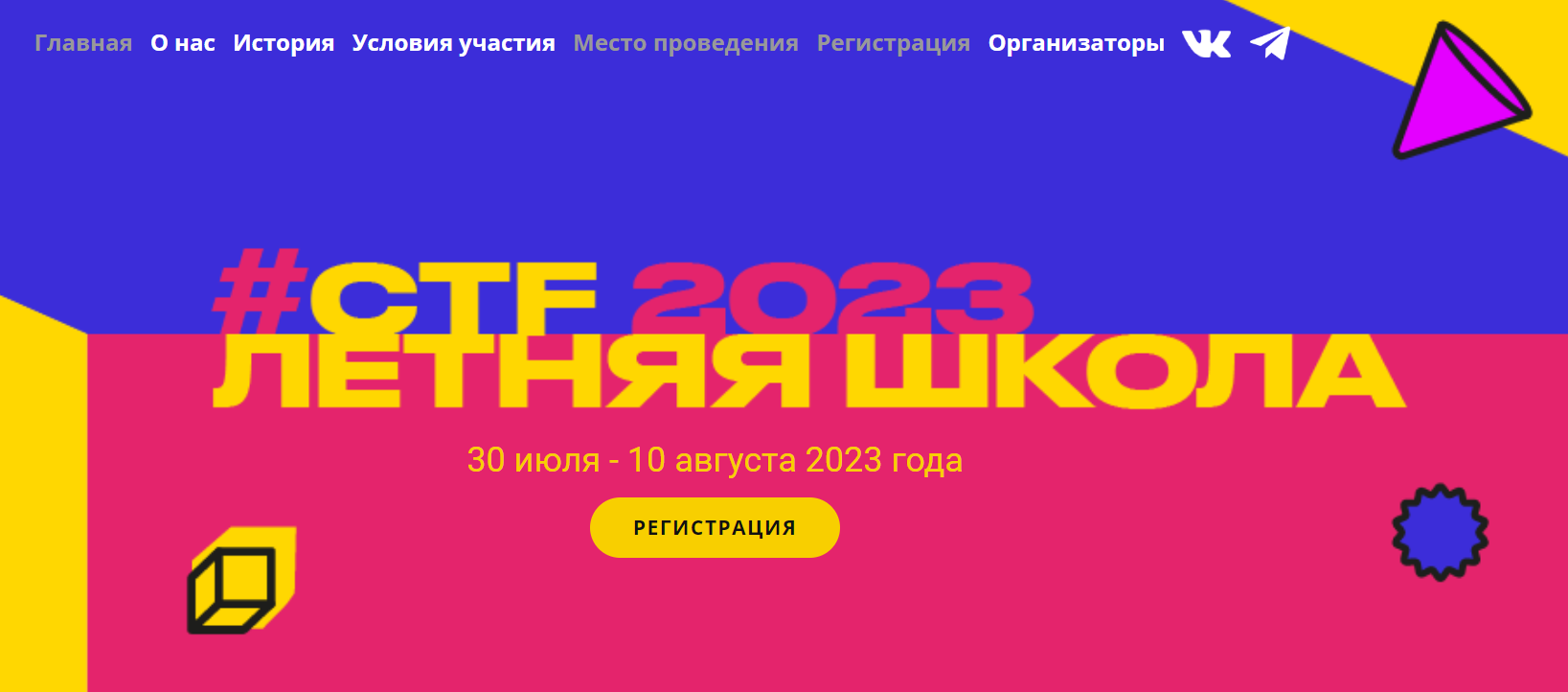 разновидность летнего лагеря в формате «интенсив»: погружение в тему информационных технологий и информационной безопасности, знакомство с единомышленниками и отдых

кто: ученики 9-11 класса

когда: 30 июля – 10 августа ’23
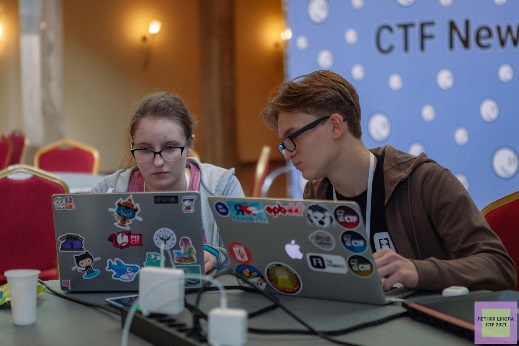 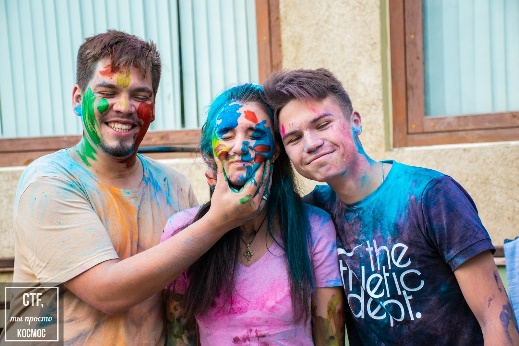 LETOCTF.ORG
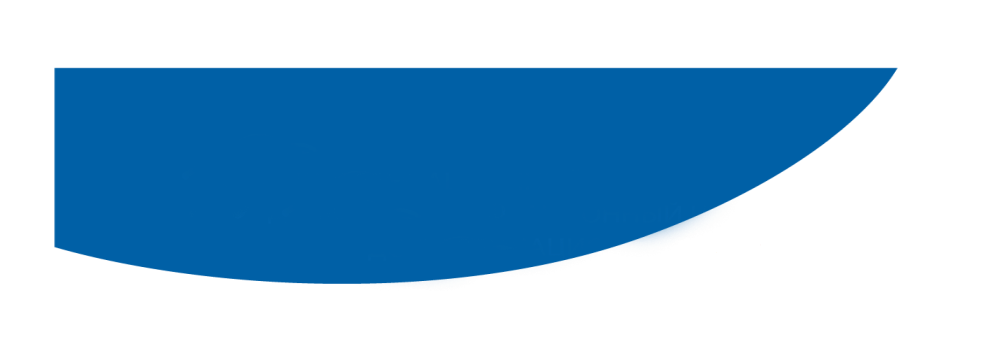 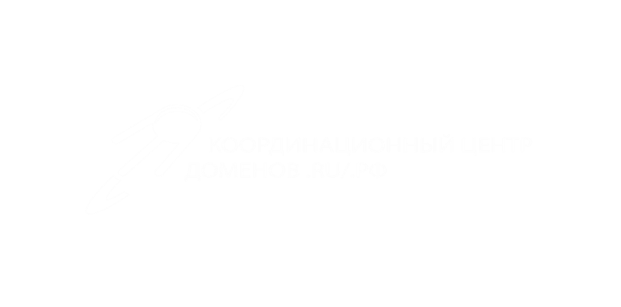 ДОМЕННЫЙ ПАТРУЛЬ
объединяет крупных представителей отрасли в сфере кибербезопасности

база знаний о киберугрозах и безопасности в интернете новости интернет-безопасности, информация о киберугрозах, инструкции, как поступить, если пользователь столкнулся с одной из таких угроз

горячие линии компетентных организацийкаждый может обратиться на Линию и сообщить об обнаруженной им киберугрозе (спаме, ботнете, фишинге, зловредной активности)
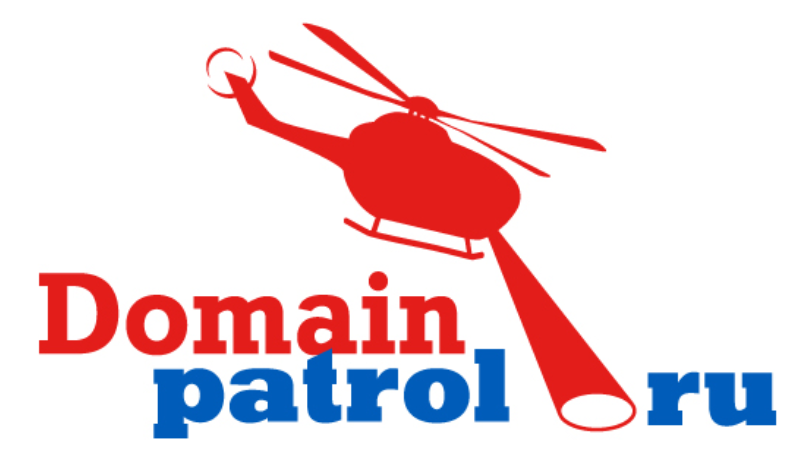 ДОМЕННЫЙ-ПАТРУЛЬ.РФ
[Speaker Notes: Витриной для института компетентных организаций, созданного Координационным центром, стал проект «Доменный патруль». Он заработал в августе 2020 года. На сайте проекта собраны: новости интернет-безопасности, информация о киберугрозах, инструкции, как поступить, если пользователь столкнулся с одной из таких угроз, скажем, с мошенничеством, и главное – перечень Горячих линий компетентных организаций. Любой пользователь может обратиться на Линию и сообщить об обнаруженном им случае неподобающего использования доменного имени, меры будут приняты оперативно. 

Для профессиональной аудитории, к которой мы относим собственно компетентные организации и аккредитованных регистраторов доменных имен, «Доменный патруль» стал платформой для оперативного обмена запросами о прекращении или, наоборот, восстановлении делегирования доменных имен.]
ДОМЕННЫЙ-ПАТРУЛЬ.РФ
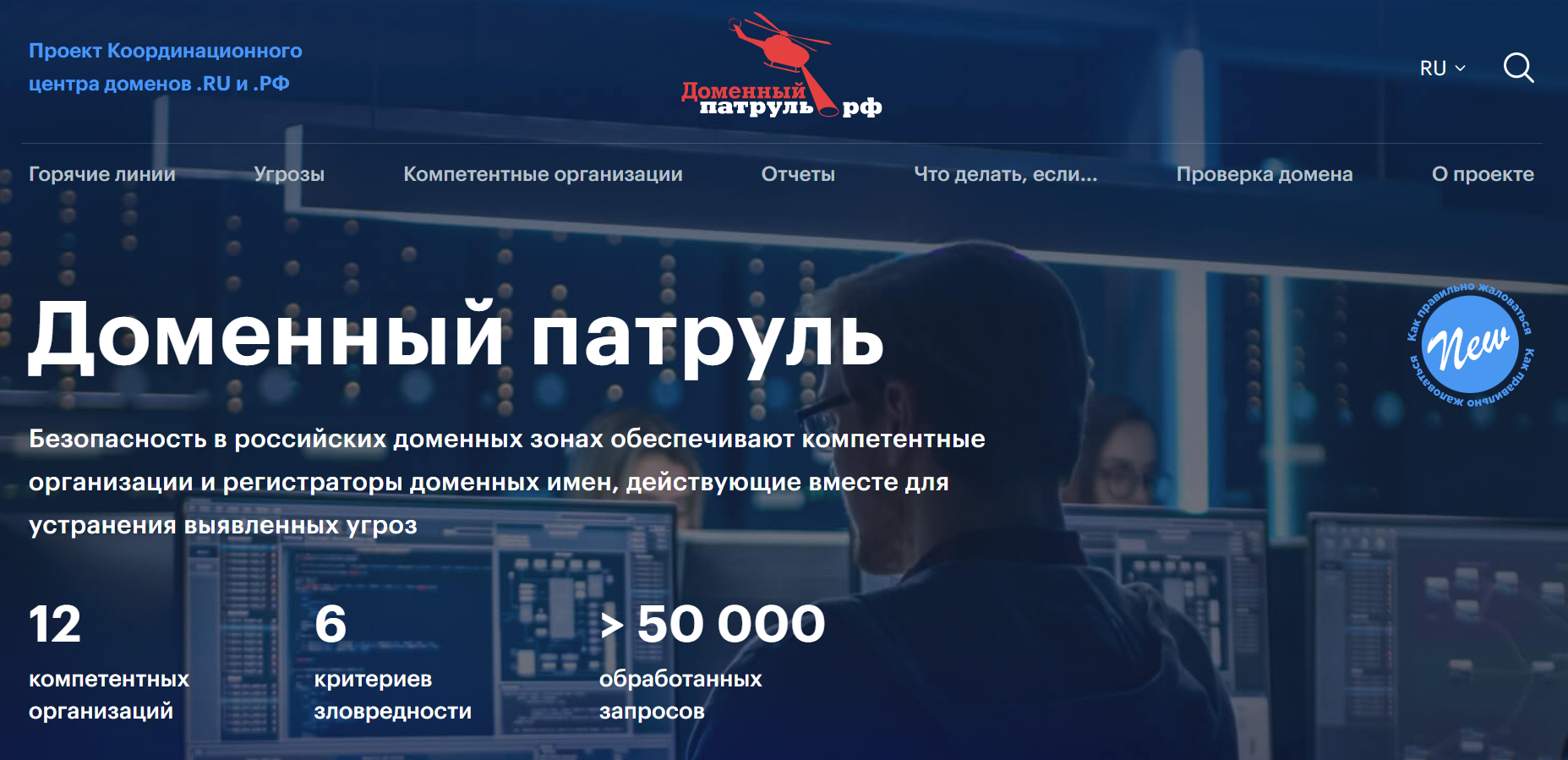 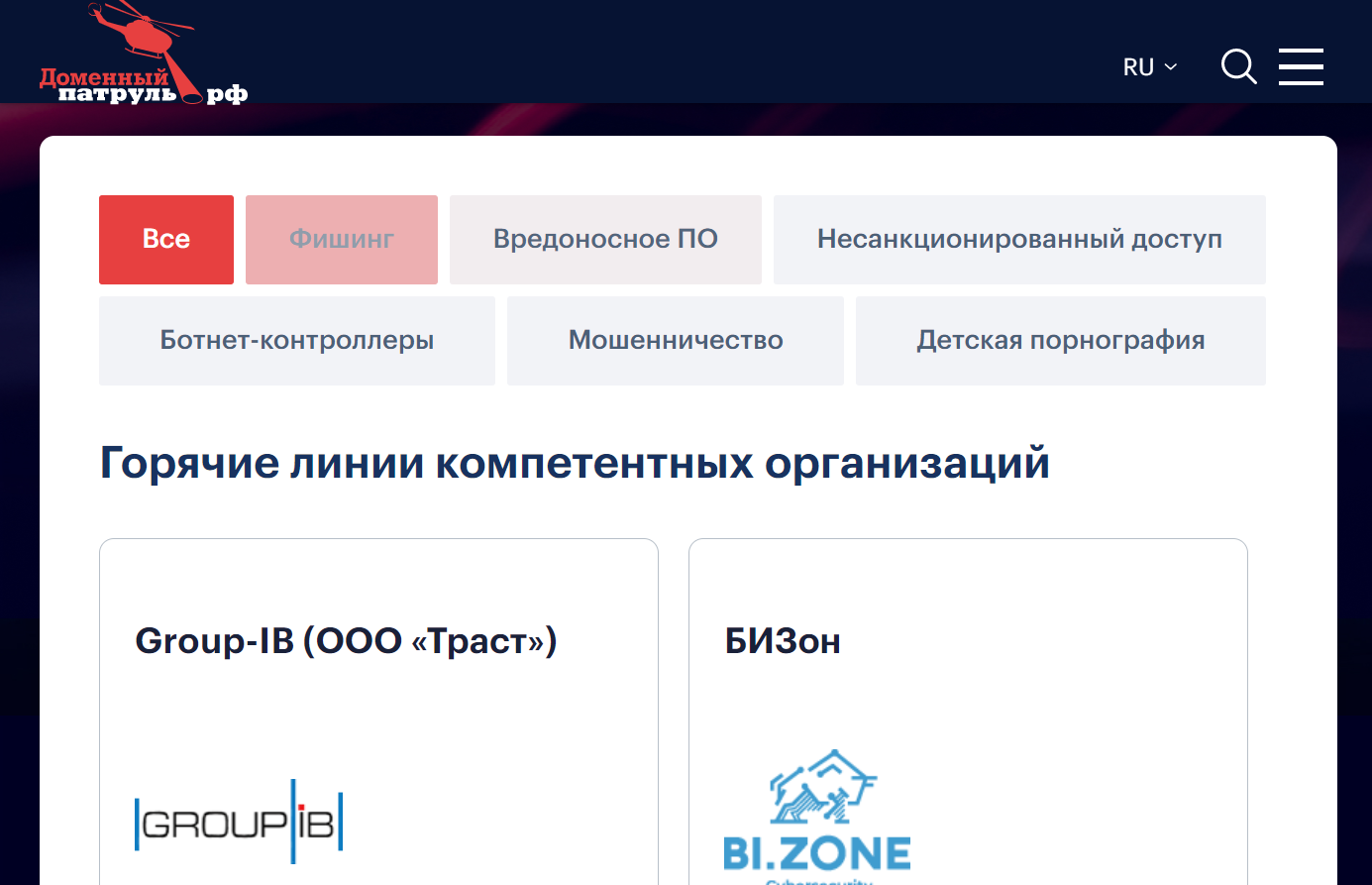 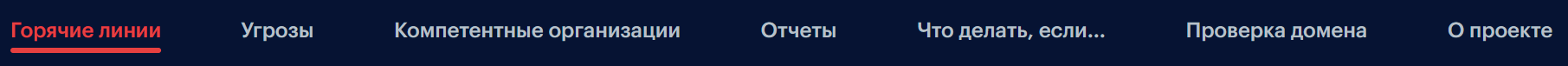 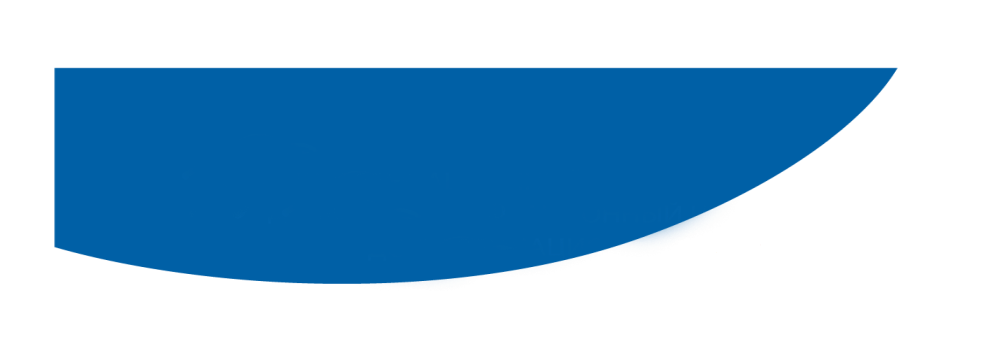 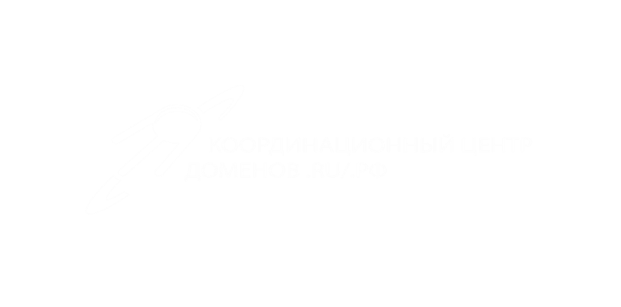 МОЛОДЕЖНЫЕ ИНИЦИАТИВЫ
хакатоны в рамках инициативы universal acceptance
повышение осведомленности, выявление и решение проблем, связанных
с универсальным принятием всех допустимых доменных имен и адресов электронной почты (интернационализация, национализация интернета) поддерживаю.рф

типовой модуль изучения интернет-технологий
учебно-методическое пособие и лабораторный практикум «Основы технологий сети Интернет» (кафедра МТУСИ «Технологии эл.обмена данными»), новое – IDN, EAI

просветительские издания
Йован Курбалийя «Управление интернетом»
Практическая психология безопасности: управление персональными данными в интернете
Бюллетень «Внешкольник»
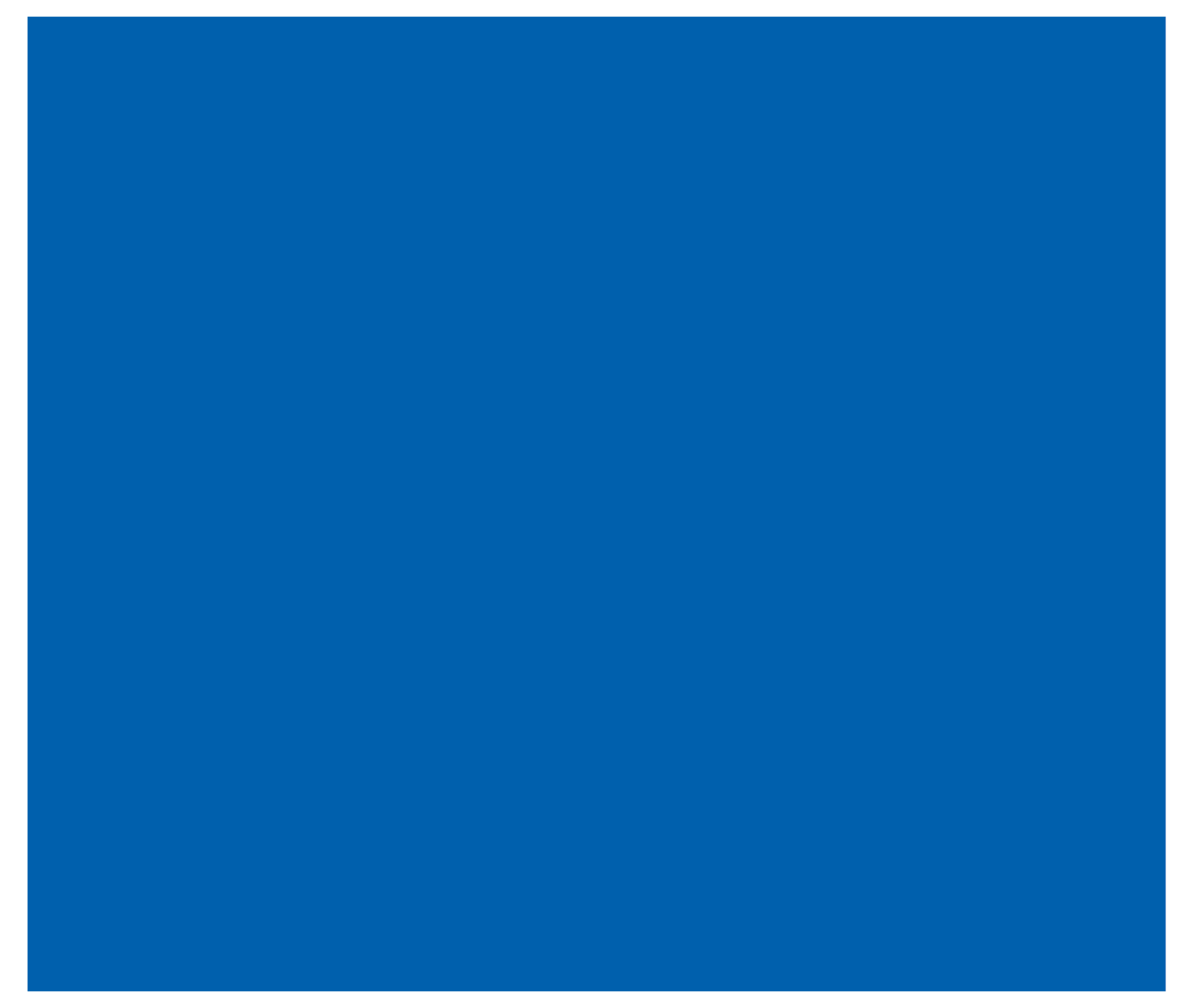 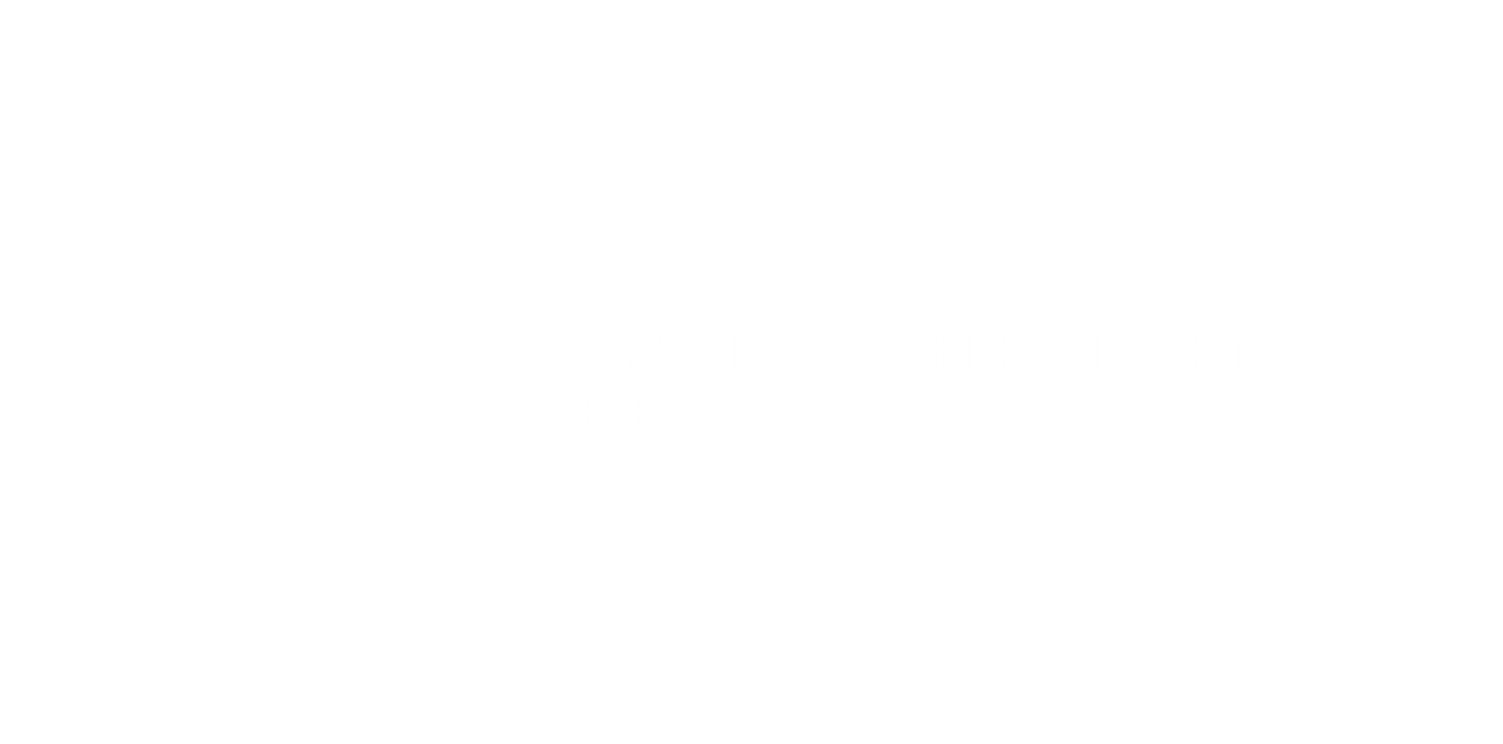 СПАСИБО ЗА ВНИМАНИЕ!
Дополнительный текстовой блок
Виктория Бунчук 
Руководитель социальных проектов
bunchuk@cctld.ru
+7 (495) 730-29-65